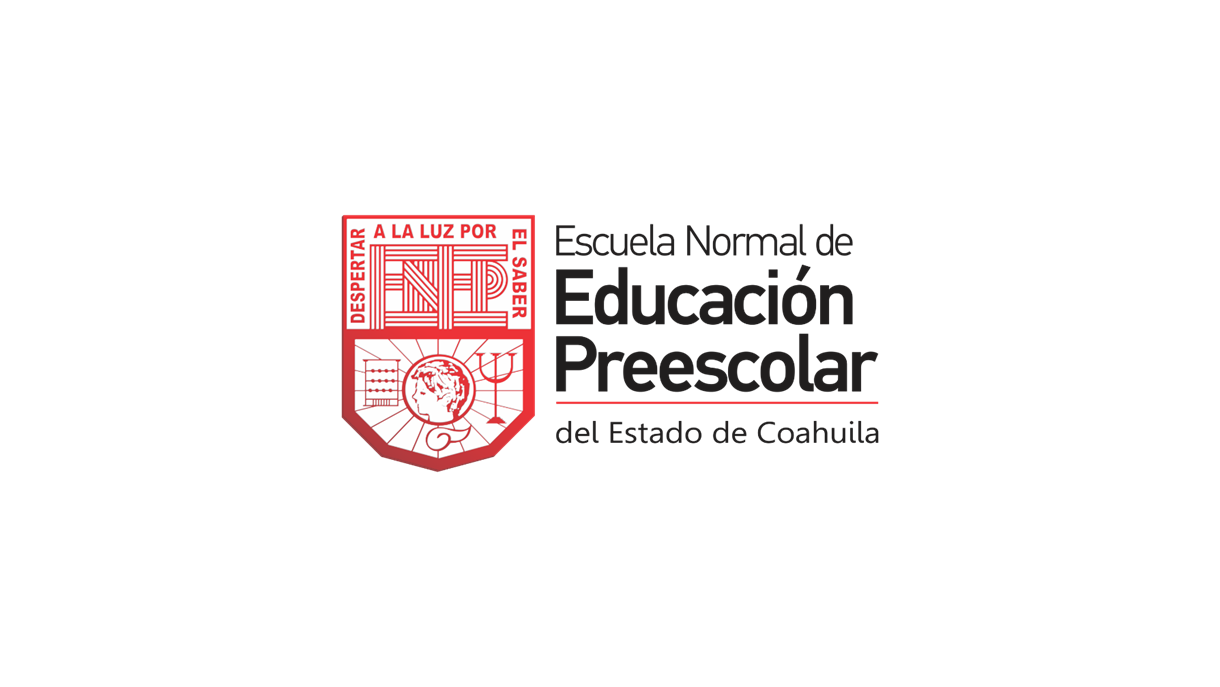 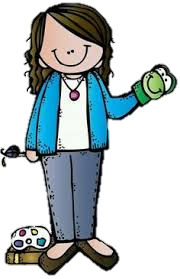 Diario de campo de la alumna practicanteJardín de niños “Eutimio Alberto Cuellar Goribar” 2°A Nombre de la alumna practicanteDiana Sofia Gutierrez Zapata
Diario de la alumna
Jardín de niños “Eutimio Alberto Cuellar Goribar” 
2°A 
Nombre de la educadora practicante
Diana Sofia Gutierrez Zapata
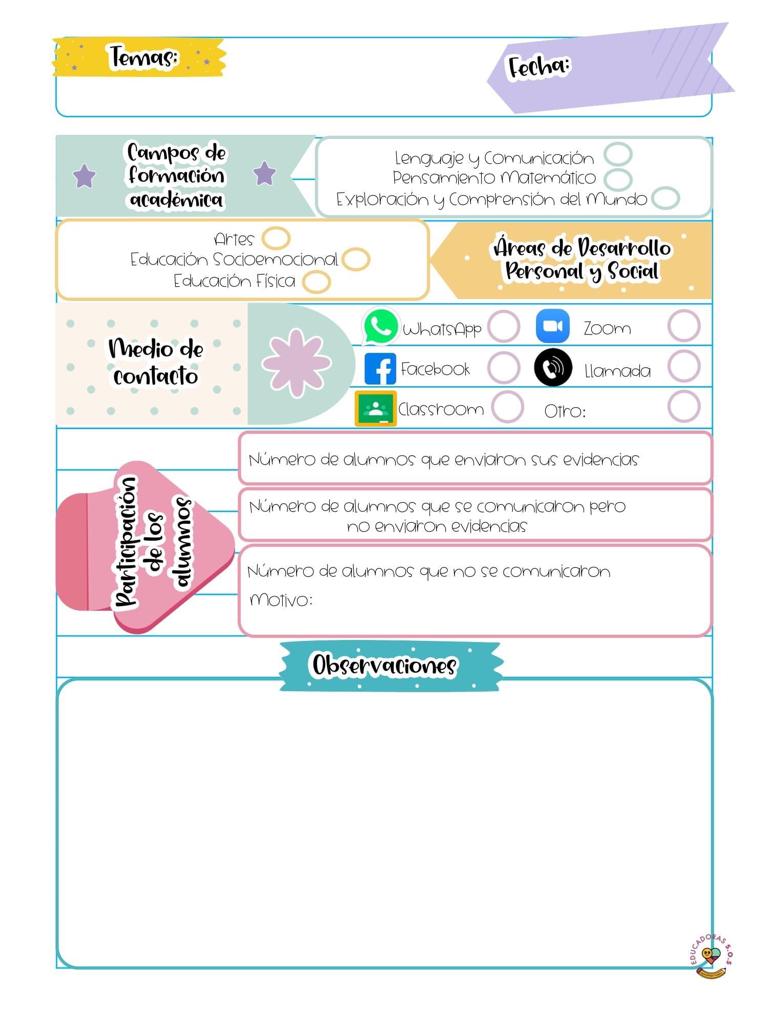 10 de marzo de 2021
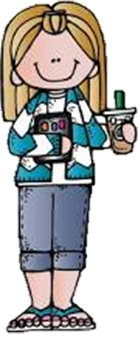 Los alumnos mandan las evidencias por semana en la recopilación del álbum 
Los alumnos se dividen en dos grupos para tomar las salas de Facebook y se conectan en días rotativos, se conectaran el jueves en un horario de 9 y 10 am.
De la intervención de la clase virtual reflexiona acerca de:
¿Cómo desarrolle la clase?
El día de hoy se realizo un video explicando las actividades que se realizaran en el día, la primera actividad consiste en observar y escuchar el video de como se dicen algunas palabras en náhuatl y escribe y repite las palabras aprendidas. La segunda actividad que se realizo fue de educación física, Jugar con 2 integrantes de la familia y respetar los turnos, así como las indicaciones que se dan. (materiales: 10 bolas de papel, 5 vasos, 1 cinta, 1 recipiente y una tapa de plástico) colocar los 5 vasos en el piso, colocar una línea con la cinta a 3 pasos de los vasos. Lanzar las pelotas con los vasos parados y acostados y llevar las bolas de papel de la línea a la pared con la tapa.
¿ Que mejoras puedo realizar?
Realizar los videos mas llamativos